This time: Neural Networks for Visual Data
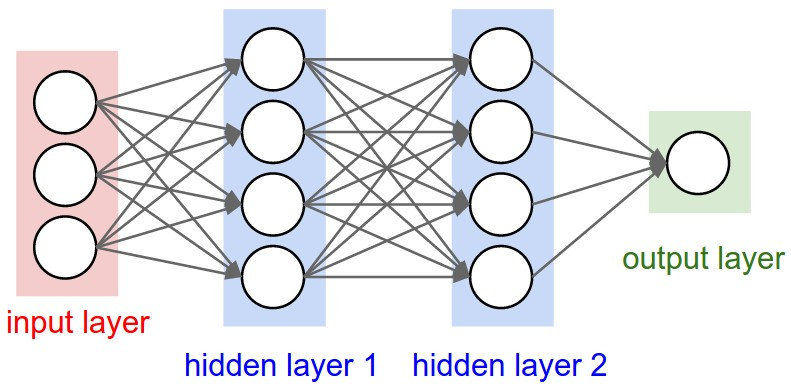 Fully Connected Layer for Visual Data
Example:  An affine (FC) layer from
     200x200 images to 40K hidden units
		         ~2B parameters!!!
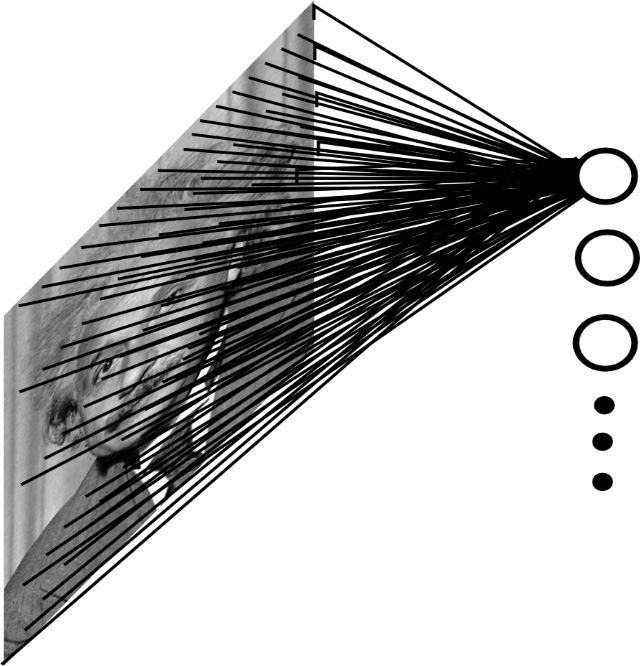 -    Spatial correlation is local
Waste of resources + we have not enough
          training samples anyway..
2
Ranzato
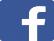 Convolutional of Two Signals
Note: to implement convolution with a sliding mask, you must flip it in x and y because of the negated i,j indices
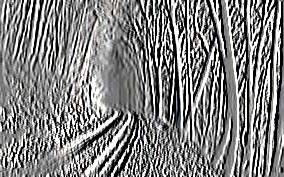 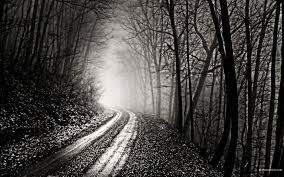 -1 0 1
-1 0 1
-1 0 1
=
*
elementwise multiplication and sum of a filter and the signal (image)
Ranzato
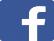 [Speaker Notes: Convolution is closely related to correlation. For correlation, the indices n1, n2 are added instead of subtracted]
Convolutional of Two Signals
Ranzato
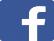 [Speaker Notes: Convolution is closely related to correlation. For correlation, the indices n1, n2 are added instead of subtracted]
Image filtering
1
1
1
1
1
1
1
1
1
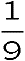 Credit: S. Seitz
[Speaker Notes: ones, divide by 9]
Image filtering
1
1
1
1
1
1
1
1
1
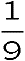 Credit: S. Seitz
[Speaker Notes: ones, divide by 9]
Image filtering
1
1
1
1
1
1
1
1
1
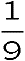 Credit: S. Seitz
[Speaker Notes: ones, divide by 9]
Image filtering
1
1
1
1
1
1
1
1
1
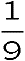 Credit: S. Seitz
[Speaker Notes: ones, divide by 9]
Image filtering
1
1
1
1
1
1
1
1
1
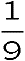 Credit: S. Seitz
[Speaker Notes: ones, divide by 9]
Image filtering
1
1
1
1
1
1
1
1
1
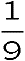 ?
Credit: S. Seitz
[Speaker Notes: ones, divide by 9]
Image filtering
1
1
1
1
1
1
1
1
1
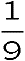 ?
Credit: S. Seitz
[Speaker Notes: 90]
Image filtering
1
1
1
1
1
1
1
1
1
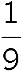 Credit: S. Seitz
Linear filters: examples
1
1
1
1
1
1
1
1
1
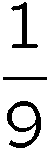 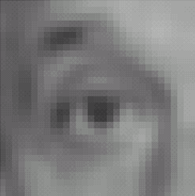 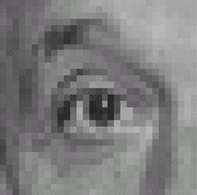 =
Original
Blur (with a mean filter)
Source: D. Lowe
Practice with linear filters
0
0
0
0
1
0
0
0
0
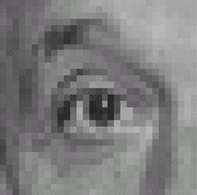 ?
Original
Source: D. Lowe
Practice with linear filters
0
0
0
0
1
0
0
0
0
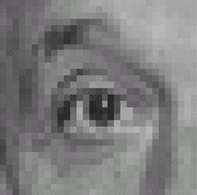 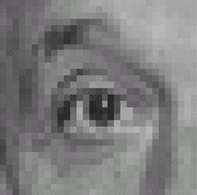 Original
Filtered 
(no change)
Source: D. Lowe
Practice with linear filters
0
0
0
0
0
1
0
0
0
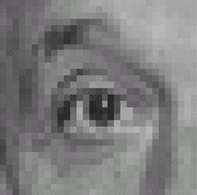 ?
Original
Source: D. Lowe
Practice with linear filters
0
0
0
0
0
0
0
0
0
0
1
1
0
0
0
0
0
0
Convolutional Filter Weights
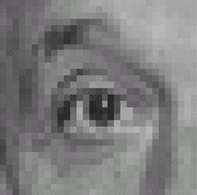 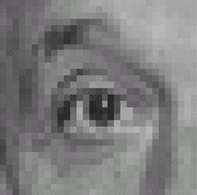 Original
Shifted right
By 1 pixel
Sliding Mask (Correlation) Weights
Source: D. Lowe
Can you match the texture to the response?
Filters
A
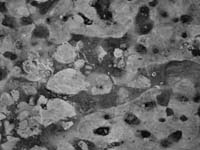 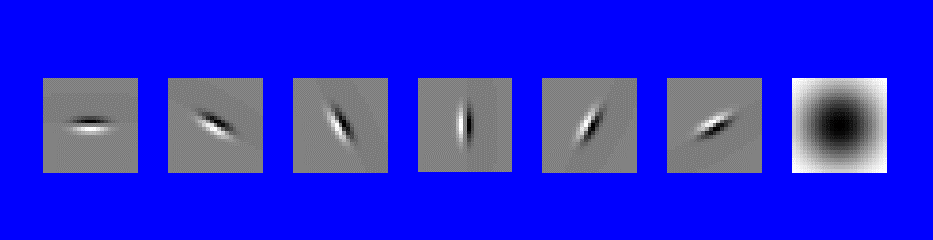 B
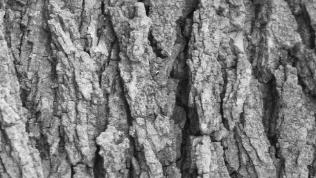 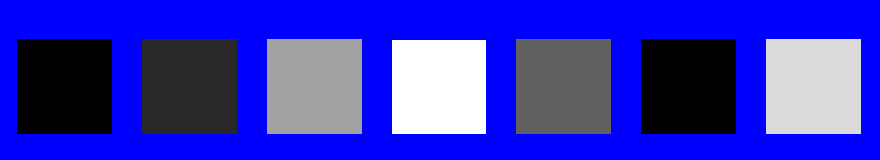 1
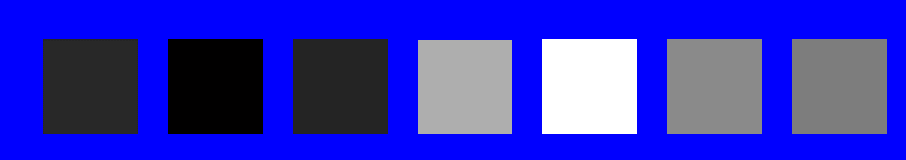 2
C
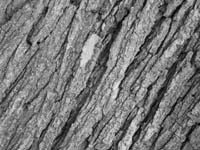 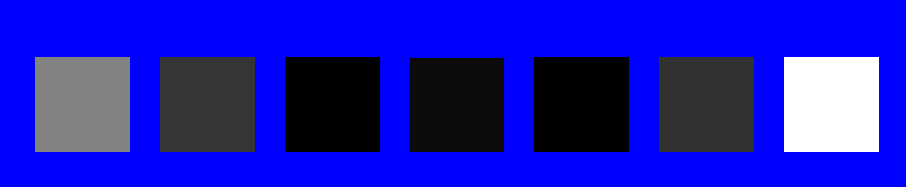 3
Mean abs responses
[Speaker Notes: 1-B
2-C
3-A]
Locally Connected Layers
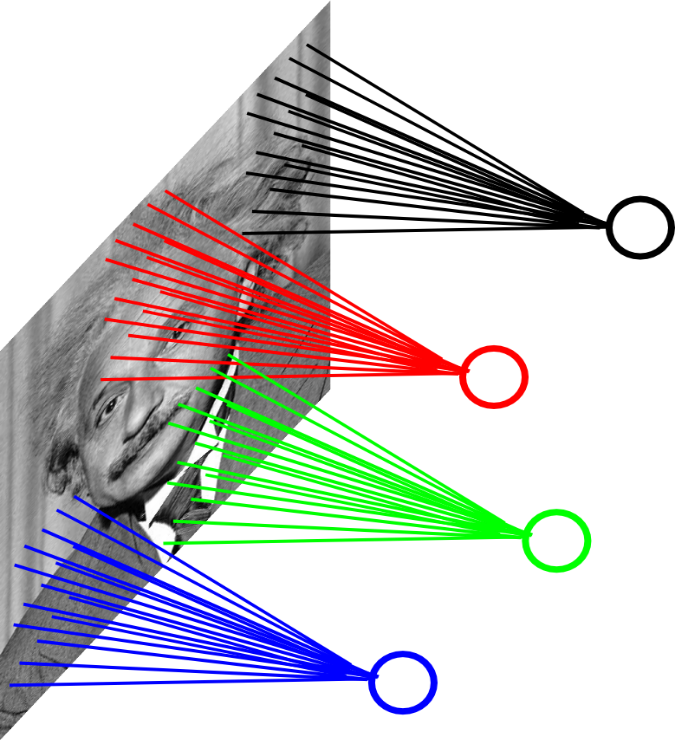 Example: 200x200 image
                40K hidden units
                Filter size: 10x10                 4M parameters
Note: This parameterization is good when 
input image is registered (e.g., face recognition).
19
Ranzato
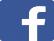 Locally Connected Layers
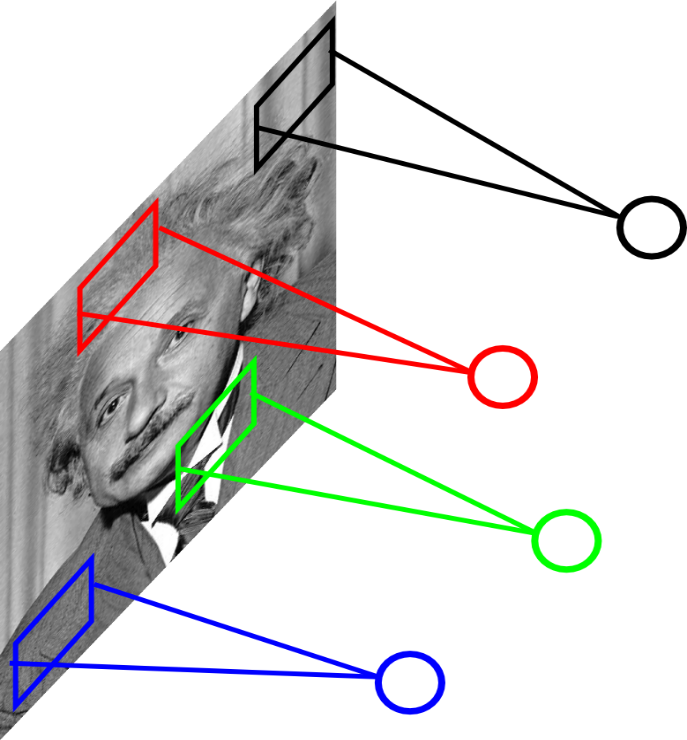 STATIONARITY? Statistics is similar at 
different locations
Example: 200x200 image
                40K hidden units
                Filter size: 10x10                  4M parameters
20
Ranzato
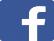 Convolutional Layer
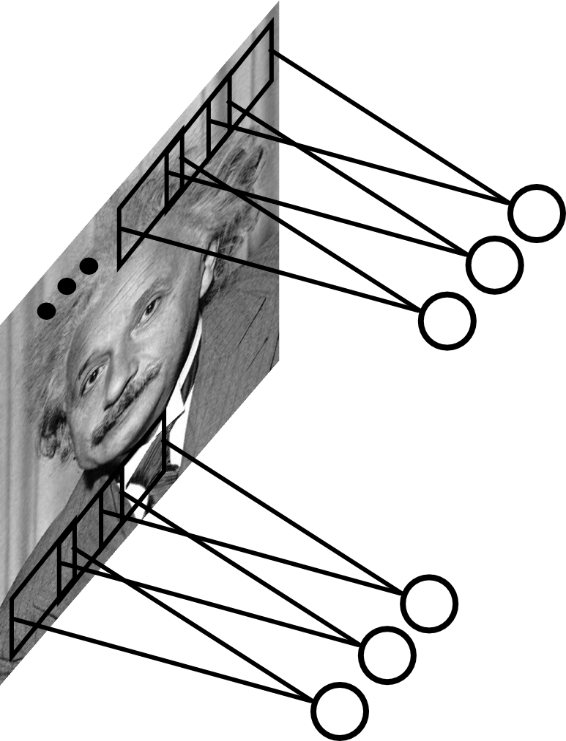 Share the same parameters across different 
locations (assuming input is stationary):
Convolutions with learned kernels
21
Ranzato
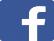 Convolutional Layer
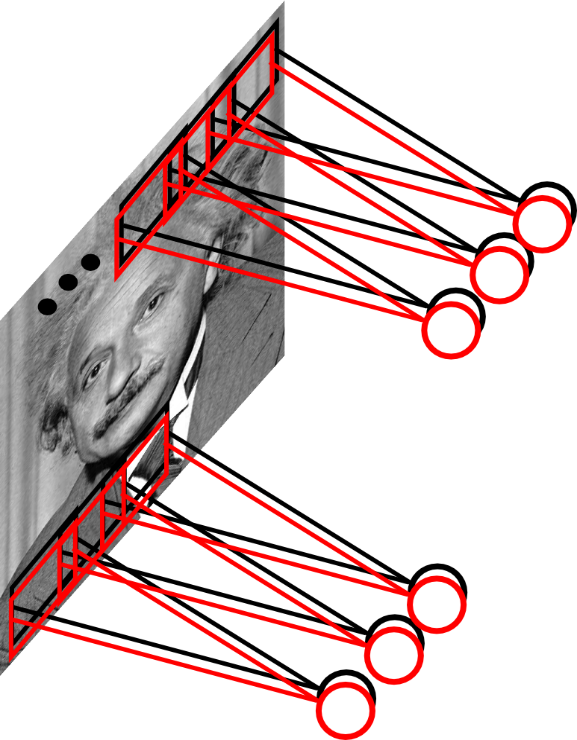 Learn multiple filters.
E.g.: 200x200 image
        100 Filters
        Filter size: 10x10
	   10K parameters
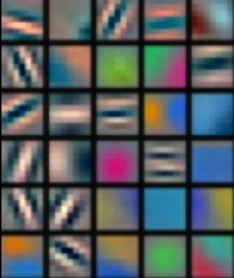 22
Ranzato
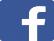 Convolution Layer
32x32x3 image
height
32
width
32
Depth (color)
3
Convolution Layer
32x32x3 image
5x5x3 filter
32
Convolve the filter with the image
i.e. “slide over the image spatially, computing dot products”
32
3
Convolution Layer
Filters always extend to the full depth of the input volume
32x32x3 image
5x5x3 filter
32
Convolve the filter with the image
i.e. “slide over the image spatially, computing dot products”
32
3
Convolution Layer
32x32x3 image
5x5x3 filter
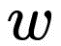 32
1 number: 
the result of taking a dot product between the filter and a small 5x5x3 chunk of the image
(i.e. 5*5*3 = 75-dimensional dot product + bias)
32
3
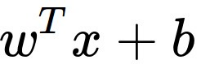 Convolution Layer
activation map
32x32x3 image
5x5x3 filter
32
28
convolve (slide) over all spatial locations
28
32
3
1
consider a second, green filter
Convolution Layer
activation maps
32x32x3 image
5x5x3 filter
32
28
convolve (slide) over all spatial locations
28
32
3
1
For example, if we had 6 5x5 filters, we’ll get 6 separate activation maps:
activation maps
32
28
Convolution Layer
28
32
3
6
We stack these up to get a “new image” of size 28x28x6!
“Tensors” again
30
Preview: ConvNet is a sequence of Convolution Layers, interspersed with non-linear activation functions
32
28
CONV,
ReLU
e.g. 6 5x5x3 filters
32
28
3
6
Preview: ConvNet is a sequence of Convolution Layers, interspersed with non-linear activation functions
32
28
24
….
CONV,
ReLU
e.g. 6 5x5x3 filters
CONV,
ReLU
e.g. 10 5x5x6 filters
CONV,
ReLU
32
28
24
3
6
10
Recall
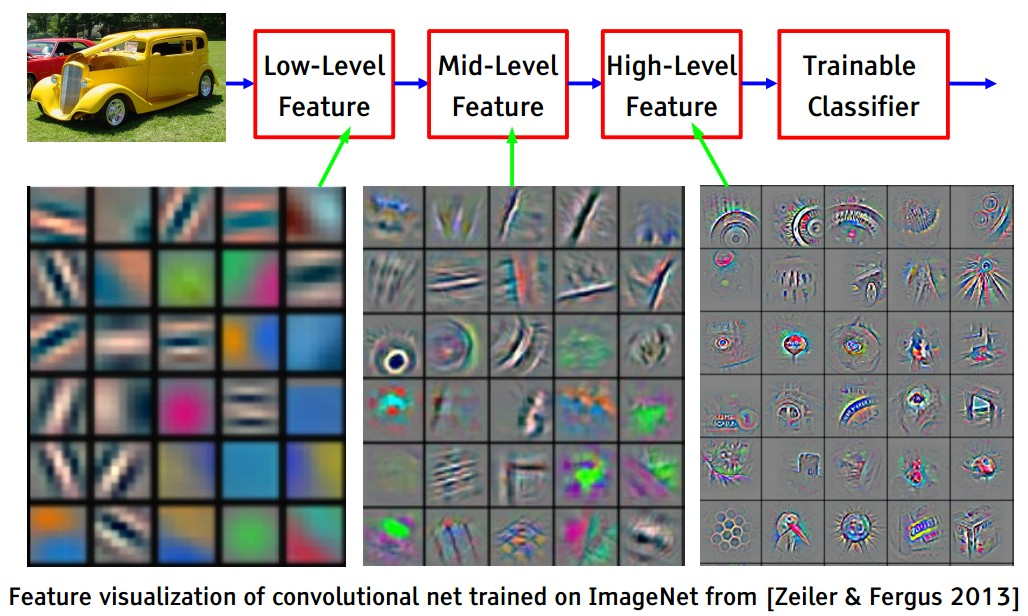 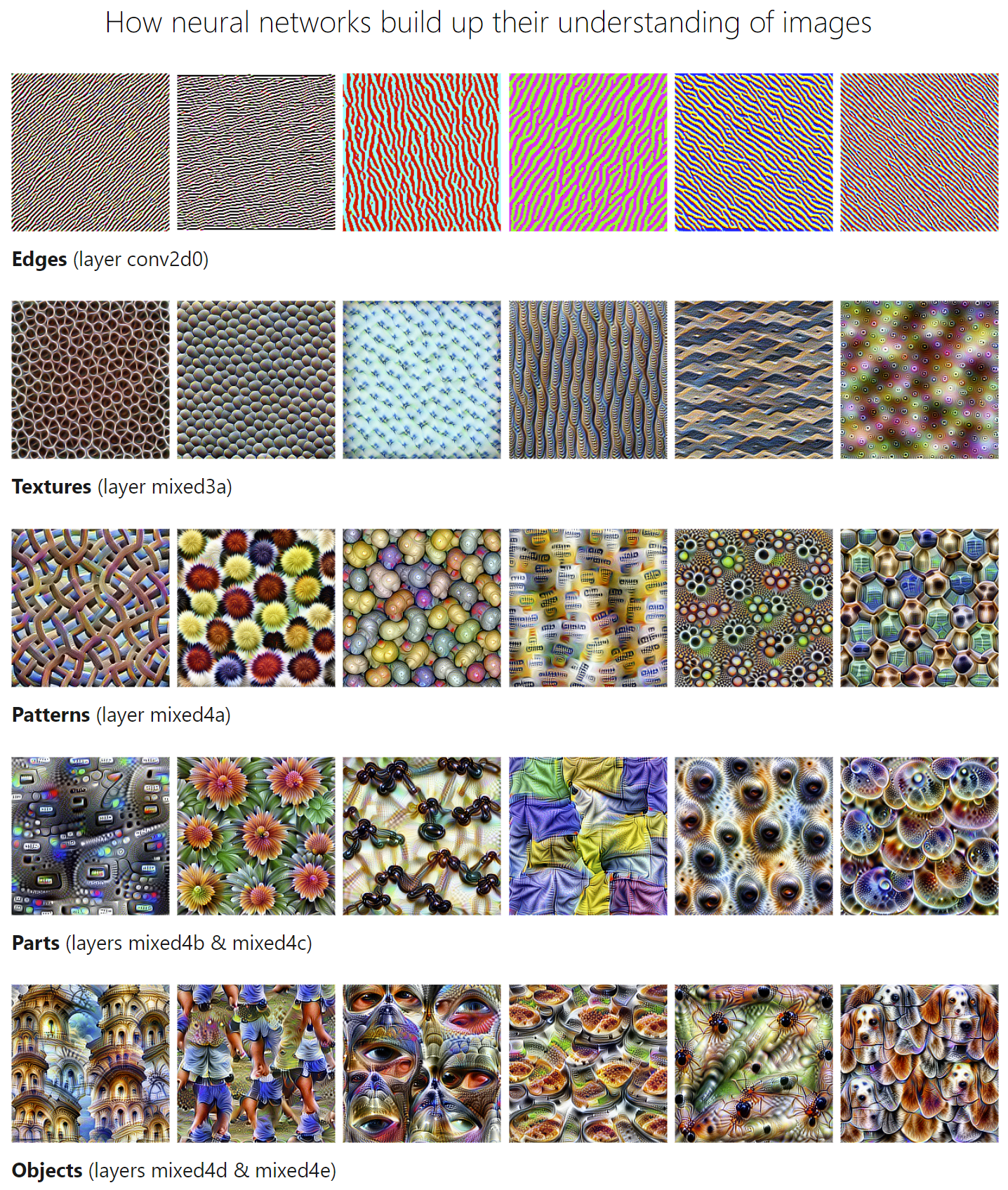 Visualizing the features
https://distill.pub/2017/feature-visualization/
34
“Tensors” (not really)
Deep networks are often applied to structured data like images or time series or texts.
Activations are also grouped into minibatches of some dimension N. 
Its useful to organize layer activations and model weights to represent this structure. They are therefore most naturally represented as multi-dimensional arrays (incorrectly called “tensors”).
e.g. the activations in layers of most 2D image processing networks have dimensions:
                                 N x C x H x W         or         N x H x W x C
N = minibatch dimensionC = number of channels or filtersH = image heightW = image width
35
“Tensors” (not really)
Alexnet (simplified): The 3D blocks show activations with C, H, W dimensions. N, the minibatch dimension, is not shown.
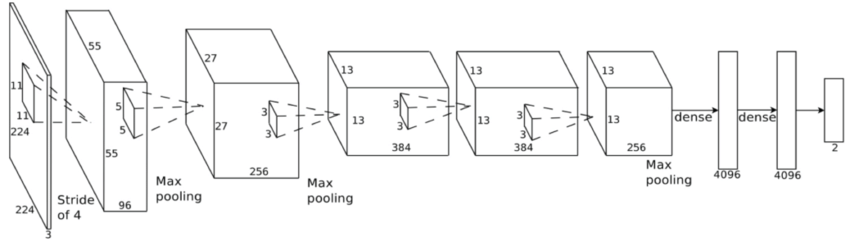 H
W
C
36
Convnets Summary